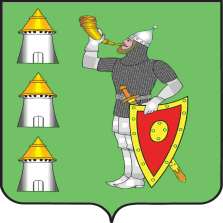 Бюджет для                   гражданМО «Локнянский район»
на 2023 год
Подготовлен Финансовым Управлением Администрации Локнянского района
Уважаемые граждане Локнянского района!
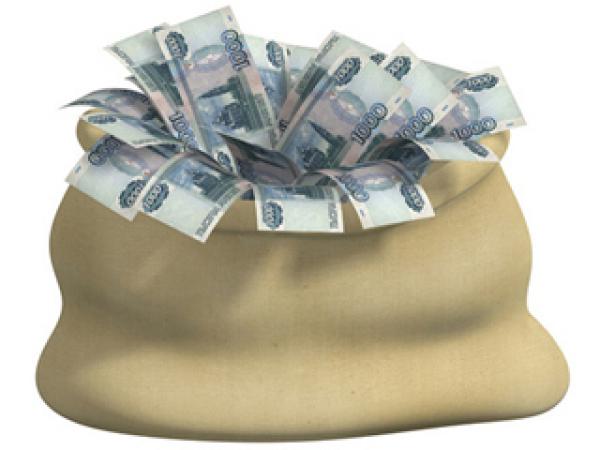 «Бюджет для граждан» познакомит вас с положениями основного финансового документа – бюджета муниципального образования «Локнянский район» Псковской области на предстоящий 2023 год.
	Представленная информация предназначена для широкого круга пользователей и будет интересна и полезна как студентам, педагогам, врачам, молодым семьям, так и муниципальным служащим, пенсионерам и другим категориям населения, так как районный бюджет затрагивает интересы каждого жителя Локнянского района. Мы постарались в доступной и понятной форме для граждан, показать основные показатели бюджета муниципального образования «Локнянский район».
	«Бюджет для граждан» нацелен на получение обратной связи от граждан, которым интересны современные проблемы финансов в Локнянском районе.
БЮДЖЕТ – ЭТО ПЛАН ДОХОДОВ И РАСХОДОВ
Каждый житель Локнянского  района является участником формирования этого плана с одной стороны как налогоплательщик, наполняя доходы бюджета, с другой - он получает часть расходов как потребитель общественных услуг. Государство расходует поступившие доходы для выполнения своих функций и предоставление общественных (муниципальных) услуг: образование, здравоохранение, культура, спорт, социальное обеспечение, поддержка экономики, гарантии безопасности и правопорядка, защита общественных интересов, гражданских прав и свобод и др.
*Граждане и как налогоплательщики, и как потребители общественных услуг, должны быть уверены в том, что передаваемые ими в распоряжение государства средства, используются прозрачно и эффективно, приносят конкретные результаты как для общества в целом, так и для каждой семьи, для каждого человека.
БЮДЖЕТНАЯ СИСТЕМА
- ЭТО СОВОКУПНОСТЬ  БЮДЖЕТОВ РАЗНЫХ УРОВНЕЙ, ОСНОВАННАЯ НА СОЦИАЛЬНО-ЭКОНОМИЧЕСКИХ ВЗАИМООТНОШЕНИЯХ И БЮДЖЕТНОМ ЗАКОНОДАТЕЛЬСТВЕ
БЮДЖЕТНАЯ СИСТЕМА РОССИЙСКОЙ ФЕДЕРАЦИИ
Федеральный бюджет
Бюджет субъектов РФ
Местные бюджеты
Бюджеты муниципальных районов
Бюджеты поселений
Бюджеты территориальных государственных внебюджетных фондов
Бюджеты государственных внебюджетных фондов РФ
Бюджеты городских округов
Бюджетная система Псковской области
Областной бюджет
Бюджеты территориальных государственных внебюджетных фондов
Местные бюджеты
Бюджеты муниципальных районов
Бюджеты поселений
Бюджеты городских округов
Бюджеты городских поселений
БЮДЖЕТНАЯ СИСТЕМА ЛОКНЯНСКОГО РАЙОНА
Бюджет муниципального района(районный бюджет)
Бюджет муниципального образования «Локнянский район»
Консолидированный бюджет Локнянского района
Бюджет муниципального образования Михайловская волость»
Бюджет муниципального образования городского поселения «Локня»
Бюджет муниципального образования «Подберезинская  волость»
Бюджет муниципального образования «Самолуковская волость»
Этапы формирования бюджета
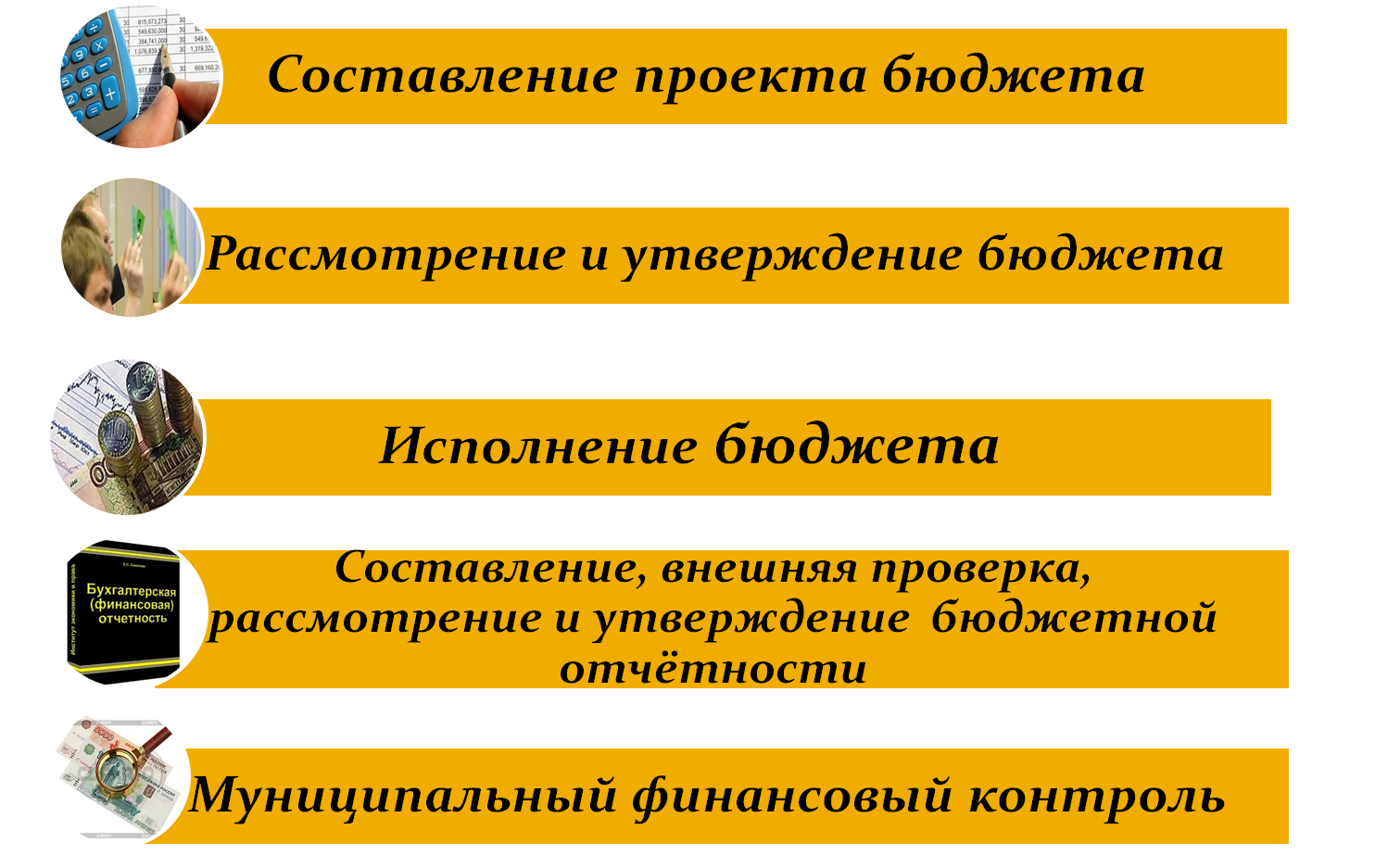 На чем основывается проект районного бюджета?
Проект бюджета муниципального образования «Локнянский район» в 2023 году составляется и утверждается сроком на один год. 
    
              Составление проекта районного бюджета основывается
Муниципальные программы
Послание Президента РФ Федеральному Собранию РФ
Основные направления бюджетной политики и основные направления налоговой политики
Прогноз социально- экономического развития
Федеральные, региональные и местные налоги
Налог - это обязательный, индивидуально безвозмездный платеж, взимаемый в форме отчуждения денежных средств, принадлежащих организациям или физическим лицам на праве собственности, хозяйственного ведения или оперативного управления, в целях финансового обеспечения деятельности государства и муниципальных образований.                           Установлены налоговым кодексом Российской Федерации
Виды налогов
местные
федеральные
региональные
и обязательны к уплате на всей территории РФ,
например:
налог на прибыль организаций
налог на доходы физических лиц
акцизы
и нормативными актами представительных органов муниципальных образований и обязательны на территории соответствующего муниципального образования, например:
земельный налог
налог на имущество физических лиц
и законами субъектов РФ и обязательны к уплате на соответствующей территории субъекта РФ, например:
налог на имущество организаций
транспортный налог
Как зачисляются налоги на территории Локнянского района?
Дефицит и профицитДоходы- расходы = дефицит (профицит)
Дефицит - расходы больше доходов
При превышении расходов над доходами принимается решение об источниках покрытия дефицита (например, использовать имеющиеся накопления, остатки средств на счете бюджета, взять в долг)
Профицит - доходы больше расходов
При превышении доходов над расходами принимается решение как их использовать, например, накапливать резервы, остатки средств на счете бюджета, погашать долг.
Объемы поступлений доходов бюджета МО «Локнянский район» в 2023 году составят 185270,3 тыс.руб.
Структура налоговых и неналоговых доходов
районного бюджета на 2023 год.
Сумма налоговых и неналоговых доходов составляет 
36601,1 тыс. руб., в том числе:
Параметры бюджета, тыс.руб.
районного
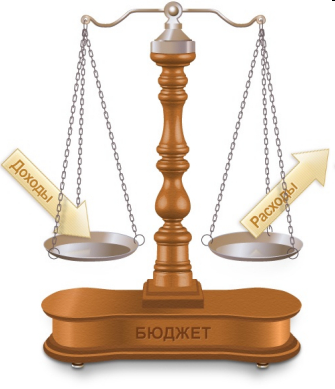 Объем межбюджетных трансфертов бюджета МО «Локнянский  район» на 2023 год
Расходы бюджета МО «Локнянский район» по разделам на 2023 год
Расходы бюджета МО «Локнянский район» по разделам на 2023 год
В целях повышения эффективности и результативности бюджетных расходов районный бюджет формируется через реализацию 8 муниципальных программ
Зачем формировать и исполнять бюджет по программам?
Показатели эффективности
2
1
3
Задача 1
1
2
Цель
3
Задача 2
1
3
2
Задача 3
Преимуществом программного бюджета является распределение расходов не по ведомственному принципу, а по программам. Муниципальная программа имеет цель, задачи и показатели эффективности, которые отражают степень их достижения (решения), то есть действия и бюджетные средства направлены на достижение заданного результата.
При этом значение показателей является индикатором по данному направлению деятельности и сигнализирует о плохом или хорошем результате, необходимости принятия новых решений.
Расходы на реализацию муниципальных программ на 2023 год
Расходы на реализацию муниципальных программ на 2023 год
Расходы бюджета МО « Локнянский район» на образование в 2023 году
В системе образования Локнянского района функционирует: 
-1 учреждение дошкольного образования ( с 2 филиалами),         2 учреждения общего образования (с 3 филиалами), 2 учреждения дополнительного образования.
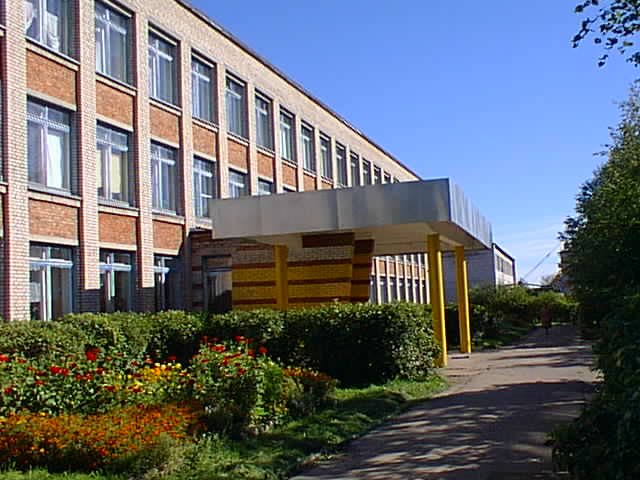 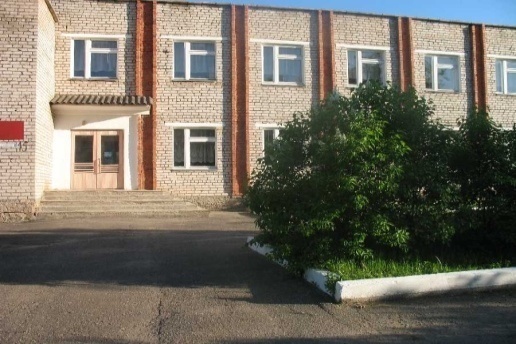 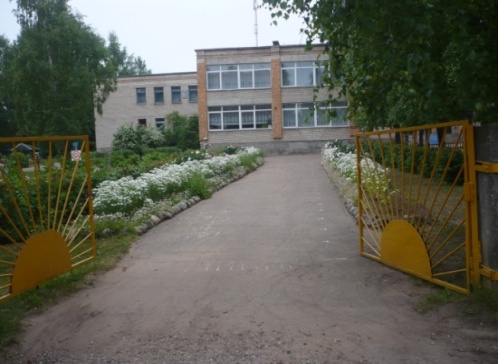 Расходы на культуру в 2023 году-12917,0 тыс.руб.Оказание услуг в этой сфере осуществляет сеть учреждений культуры, которая включает 7 клубных учреждений, 1 центральной районной библиотеки, 1 детской библиотеки, 6 сельских библиотек
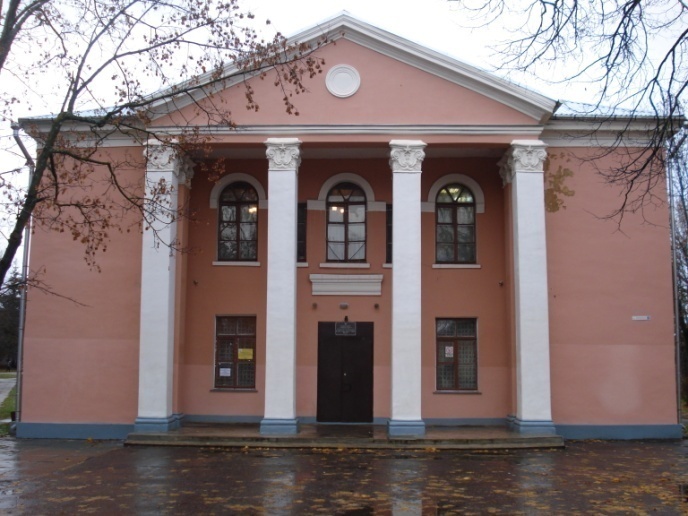 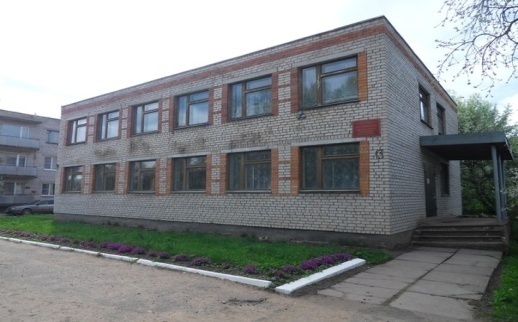 Развитие библиотечного дела –5556,0 тыс.руб.
Развитие системы культурно- досугового обслуживания населения- 7361,0 тыс.руб.
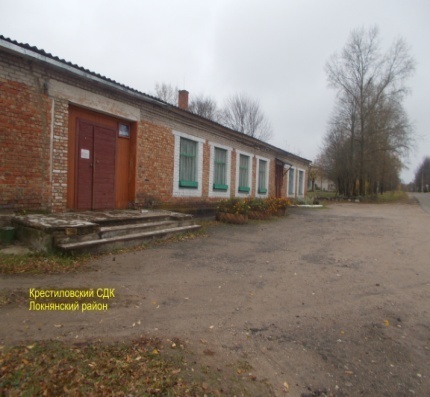 Дорожное хозяйство( дорожные фонды)
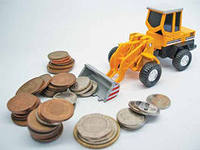 Общая протяженность дорог общего пользования местного значения в  Локнянском районе- 298,9    км.
Доходы дорожного фонда:
1. Акцизы на автомобильный бензин, прямогонный бензин, дизельное топливо, моторные масла для дизельных и карбюраторных двигателей, производимые на территории РФ 
2. Прочие безвозмездные поступления
3. Субсидия местным бюджетам из областного бюджета на содержание и ремонт автомобильных дорог общего пользования местного значения
4. Денежные взыскания (штрафы) за несоблюдение требований законодательства РФ об автомобильных дорогах и о дорожной деятельности, устанавливающего правила перевозки крупногабаритных и тяжеловесных грузов по автомобильным дорогам
5. Денежные средства, поступающие в бюджет от уплаты неустоек, от возмещения убытков муниципального заказчика, взысканных в установленном порядке в связи с нарушением исполнителем условий муниципального контракта
Расходы дорожного фонда на 2023 год:
Содержание и ремонт автомобильных дорог общего пользования местного значения и искусственных сооружений на них
Осуществление дорожной деятельности, а также на капитальный ремонт и ремонт дворовых территорий многоквартирных домов, проездов к дворовым территориям многоквартирных домов населенных пунктов
Развитие жилищно-коммунального
хозяйства на 2023 год (тыс. рублей)
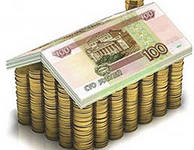 Жилищное хозяйство  -   1190,0 тыс.руб.
Коммунальное хозяйство- 1671,0 тыс.руб.
Благоустройство  - 523,0тыс.руб.
.
На развитие жилищно-коммунального хозяйства на 2023 год предусмотрено 3384,0 тыс.руб., из них:
Из областного бюджета 220,0 тыс.руб.,
Финансовая помощь бюджетам поселений в 2023 году составит6305,0 тыс.руб.
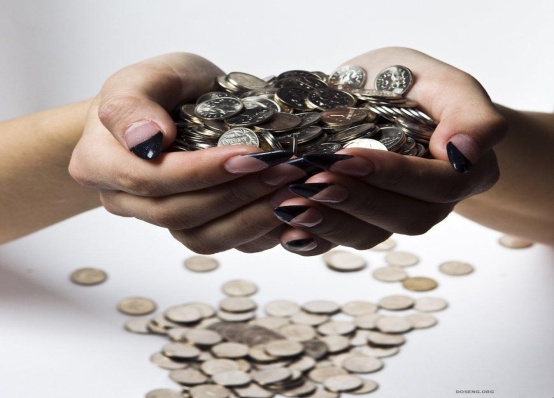 Контактная информация
«Бюджет для граждан» Подготовлен Финансовым Управлением Администрации  Локнянского районаВ случае изменения параметров бюджета в течение года производится его корректировка в соответствии с Бюджетным Кодексом Российской Федерации и  Положением «О бюджетном процессе в МО «Локнянский район», утверждённым решением Собрания депутатов Локнянского районаИнформацию о бюджете можно получить на официальном сайте МО «Локнянский район» по адресу: http://http://loknja.reg60.ru/